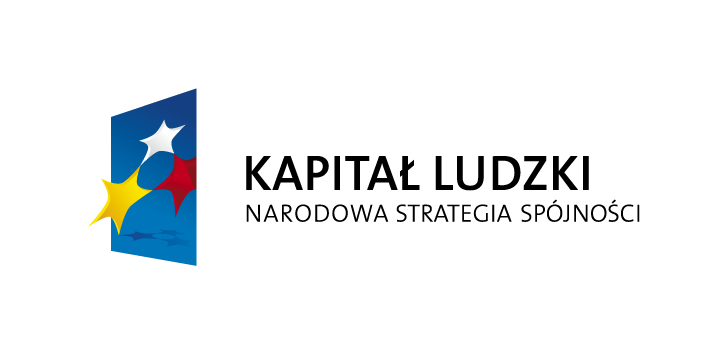 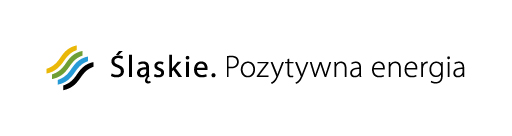 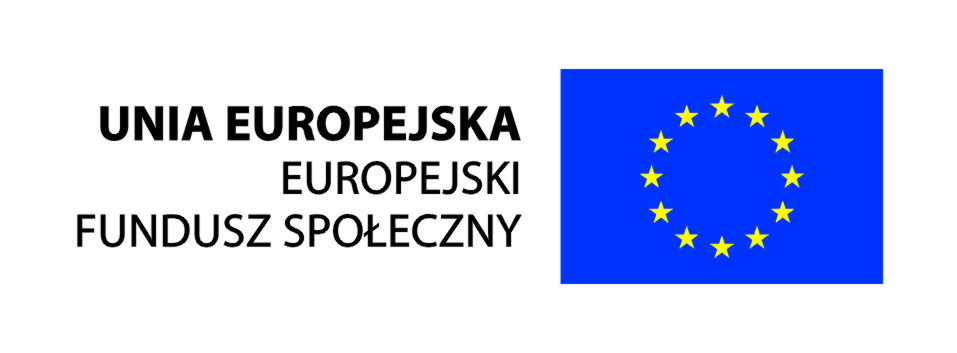 Sytuacja na śląskim rynku pracy – diagnoza i prognozaKonferencja 18 grudnia 2009 roku
Prognoza istotnych parametrów rynku pracy

Przemysław Zbierowski
1
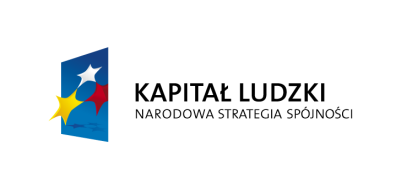 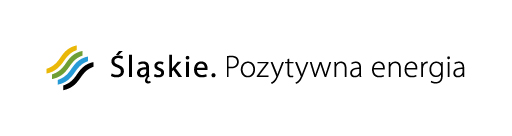 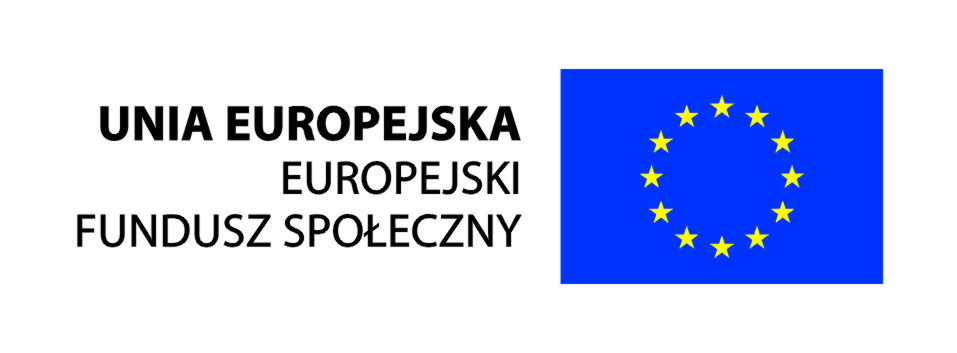 Struktura prezentacji
Wprowadzenie
Grupy docelowe
Potrzeby informacyjne w zakresie prognoz parametrów rynku pracy
Prognozy rynku pracy
Zakres parametrów rynku pracy objętych i nieobjętych prognozami
Podsumowanie
2
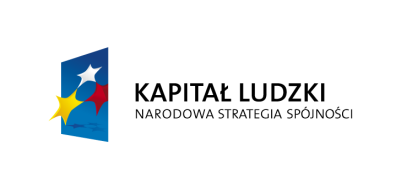 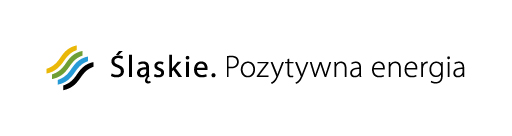 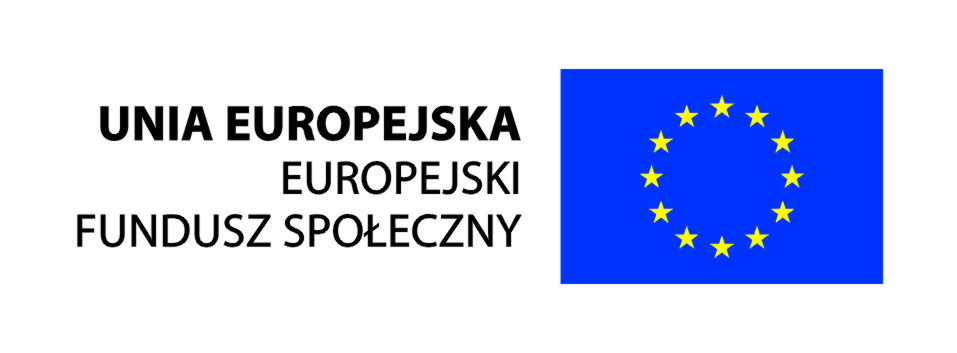 Wprowadzenie
Testowanie systemu prognozowania istotnych parametrów rynku pracy stworzonego w ramach Programu monitorowania regionalnego rynku pracy w Wojewódzkim Urzędzie Pracy w Katowicach.

Testowanie systemu z perspektywy jego użytkowników:
Powiatowych Urzędów Pracy
Przedsiębiorstw (średnich i dużych)
Instytucji rynku pracy – podmiotów pośredniczących
3
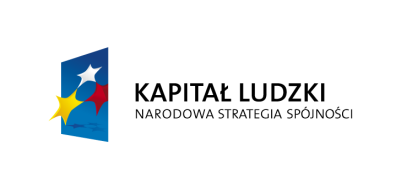 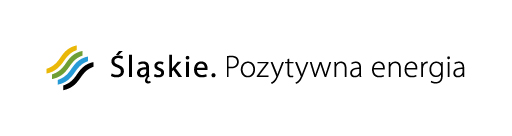 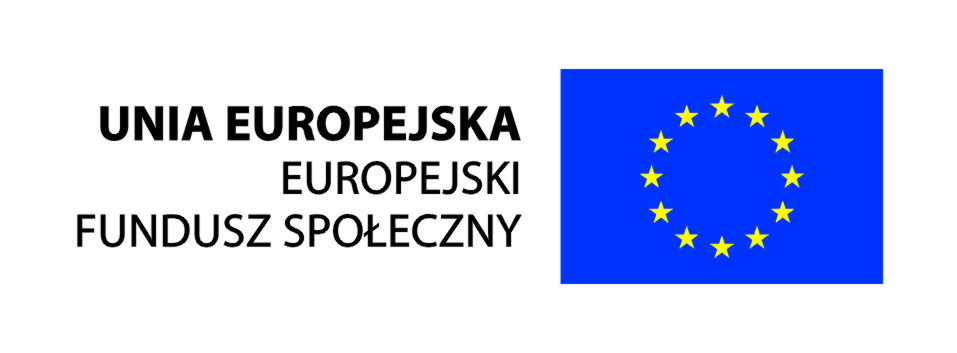 Potrzeby w zakresie prognoz – PUP
Dla PUP kluczowe są prognozy na poziomie powiatu
Liczebność absolwentów w poszczególnych zawodach
Liczebność bezrobotnych (w tym w szczególności z prawem do zasiłku, w układzie kobiety/mężczyźni, w grupach wiekowych do 25 lat oraz powyżej 50 lat)
Prognoza demograficzna na poziomie powiatu
Liczebność uczniów/absolwentów szkół zawodowych/średnich/wyższych
Popyt i podaż pracy w poszczególnych zawodach
Miejsca pracy – powstawanie i likwidacja
4
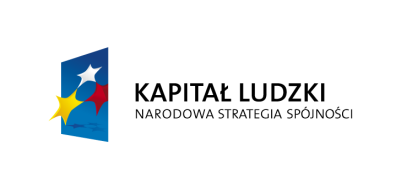 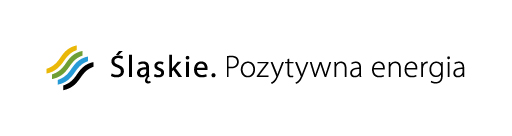 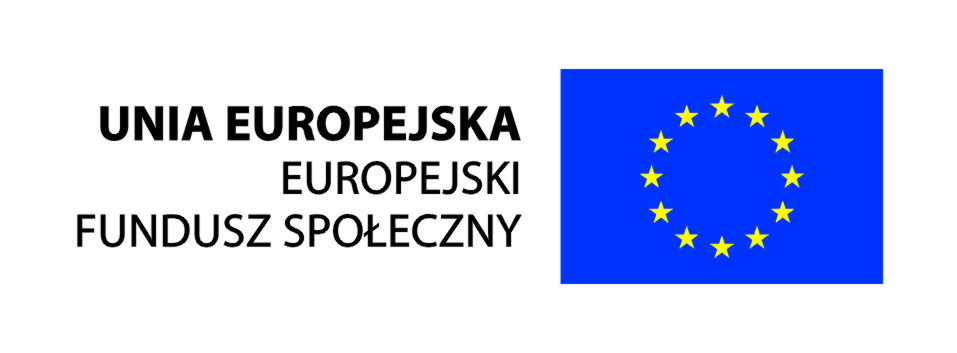 Potrzeby w zakresie prognoz – średnie firmy
Liczba osób czynnych zawodowo w poszczególnych zawodach
Deficyt pracowników w poszczególnych zawodach (dotyczy kształtowania przez firmy polityki rekrutacji oraz szkoleń pracowników w poszczególnych specjalnościach)
Średni wiek osób czynnych zawodowo (dotyczy konieczności zmiany praktyk HR w odniesieniu do różnych grup wiekowych pracowników)
Średni poziom wynagrodzeń dla określonych grup (dotyczy kształtowania polityki wynagrodzeń w firmie)
5
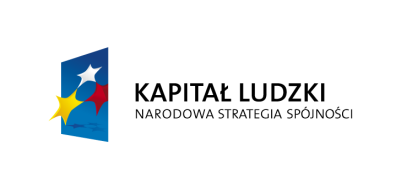 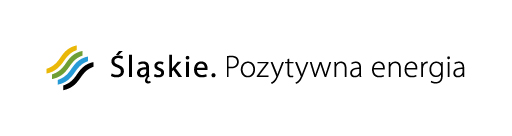 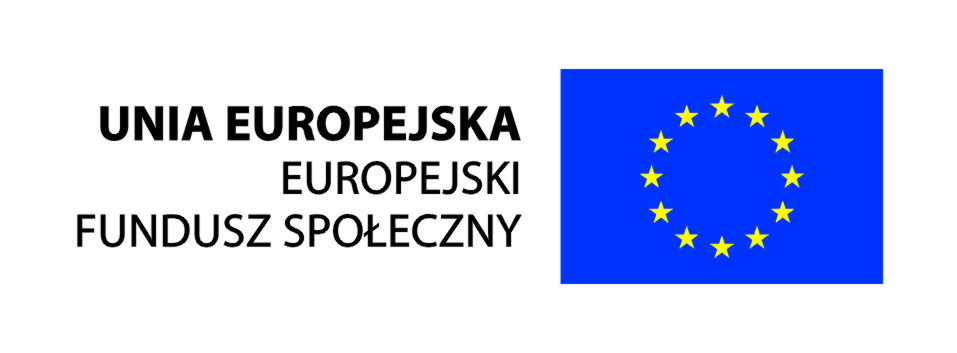 Potrzeby w zakresie prognoz – duże firmy
Zapotrzebowanie na informacje niezbędne do podejmowania decyzji i kształtowania strategii w dziedzinie zatrudnienia i wynagradzania w przedsiębiorstwie. Najbardziej przydatne są informacje na poziomie regionu.

Stopa bezrobocia
Liczba zatrudnionych według klasyfikacji zawodów
Zmiana stanu liczbowego osób pozostających bez pracy (napływ/odpływ z bezrobocia)
6
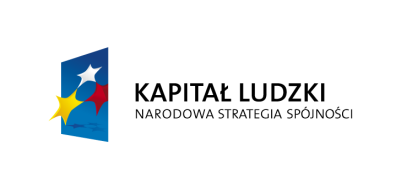 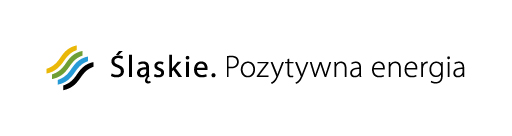 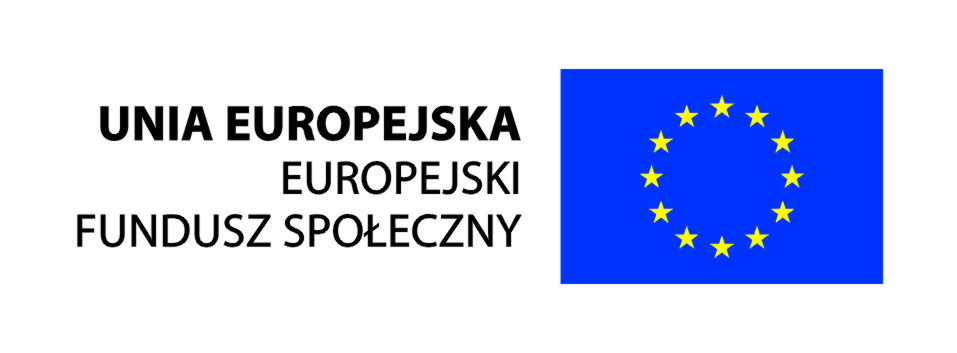 Potrzeby w zakresie prognoz – duże firmy cd.
Struktura wiekowa zatrudnionych/bezrobotnych
Struktura kształcenia (zawodowe, średnie, wyższe w tym techniczne)
Liczba osób wchodzących na rynek pracy według wykształcenia
Liczba osób bezrobotnych aktywnie poszukujących pracy według wykształcenia
Trendy w zakresie zatrudnienia i kształtowania polityki płacowej przez średnie i duże firmy o ile możliwe w rozbiciu na klasyfikacje zawodów
7
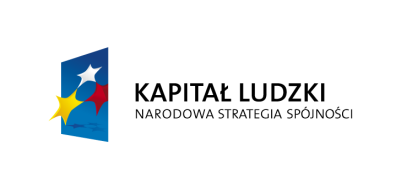 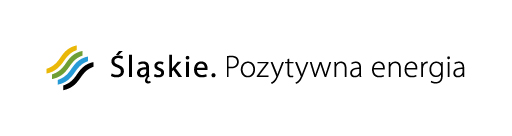 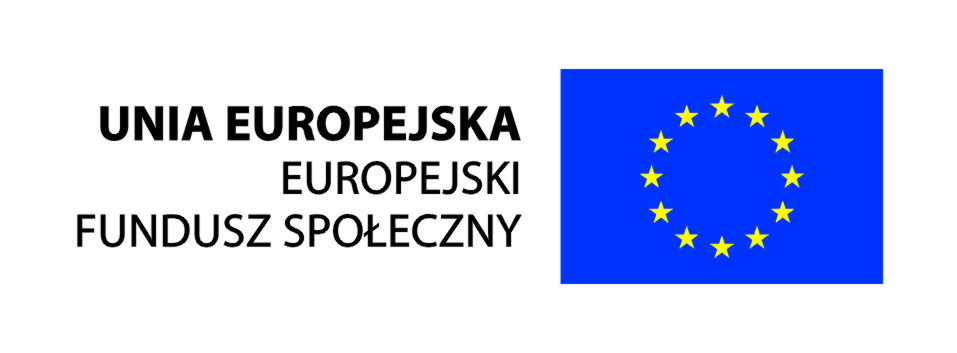 Potrzeby w zakresie prognoz – ACK
Zapotrzebowanie pracodawców na pracowników w poszczególnych zawodach, w tym na pracowników o konkretnych umiejętnościach (układ kompetencyjny)
Zapotrzebowanie pracodawców na usługi szkoleniowe – wyposażanie pracowników w umiejętności
Jaką część absolwentów uczelni zatrudniają pracodawcy?
Jakimi kanałami pracodawcy poszukują pracowników?
Popyt na pracę.
8
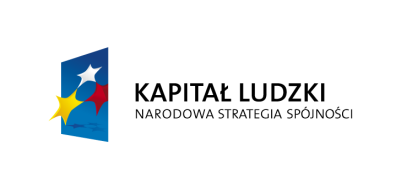 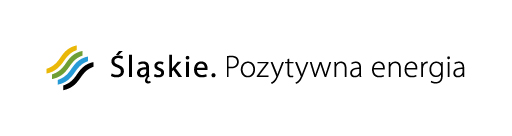 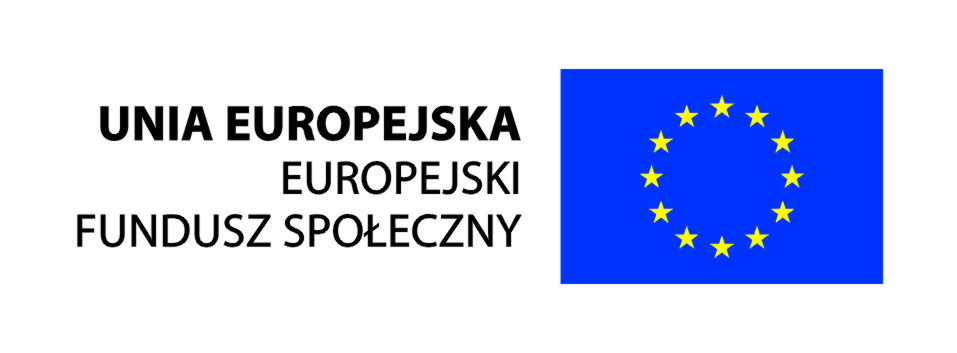 Podzielane potrzeby iformacyjne
Popyt na pracę według zawodów
Podaż pracy według zawodów (z 1. i 2. informacja o nadwyżce/deficycie zawodów)
Zatrudnieni według zawodów
Liczebność absolwentów według zawodów
Stopa bezrobocia
Struktura kształcenia – liczebność uczniów studentów w szkołach zawodowych/średnich/wyższych w tym technicznych
9
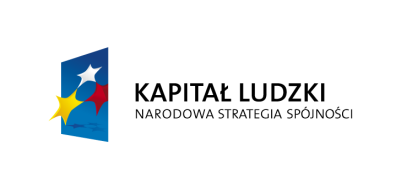 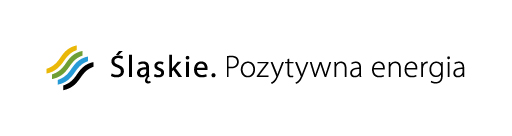 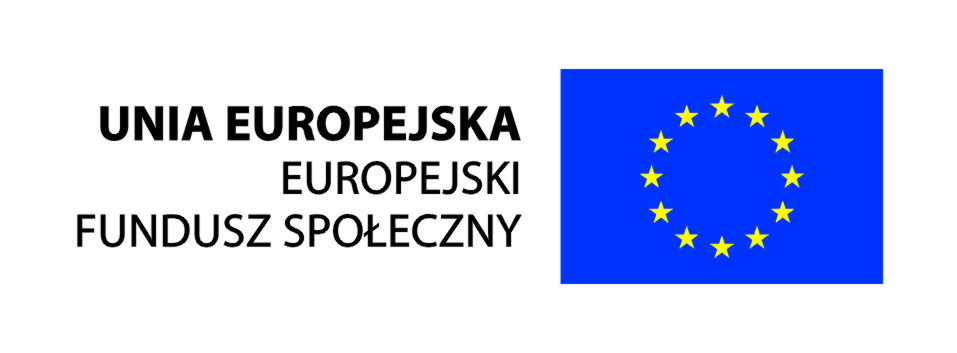 Szczegółowe potrzeby informacyjne
Liczebność bezrobotnych w różnych układach (PUP)
Prognoza demograficzna na poziomie powiatu (PUP)
Powstawanie i likwidacja miejsc pracy (PUP)
Struktura wiekowa zatrudnionych/bezrobotnych (firmy)
Trendy zatrudnienia i wynagradzania w firmach (firmy)
Napływ/odpływ z bezrobocia (firmy)
10
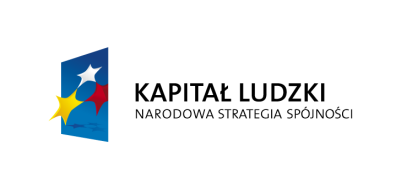 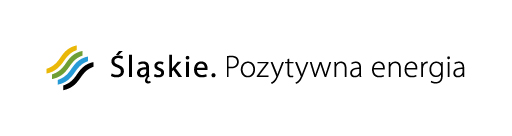 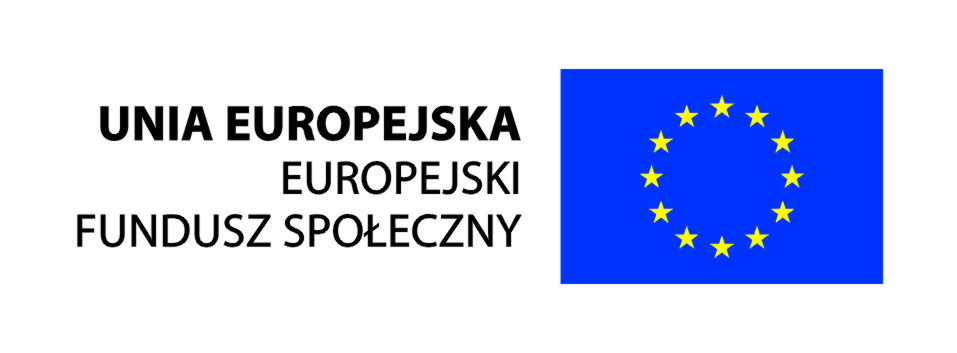 Szczegółowe potrzeby informacyjne cd.
Liczebność osób aktywnie poszukujących pracy według wykształcenia (firmy)
Zapotrzebowanie pracodawców na pracowników o konkretnych umiejętnościach (ACK)
Zapotrzebowanie pracodawców na usługi szkoleniowe (ACK)
Udział absolwentów uczelni w zatrudnieniu (ACK)
Kanały poszukiwania pracowników przez pracodawców (ACK)
11
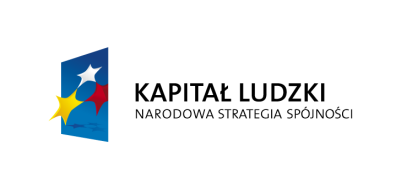 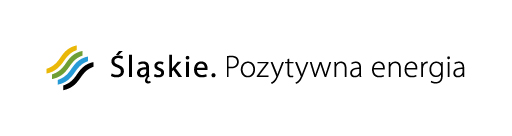 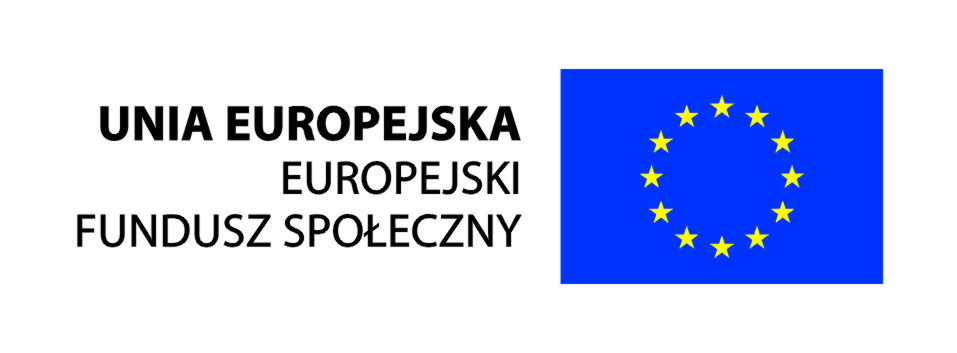 Prognozy istotnych parametrów rynku pracy
Bezrobotni (kobiety/mężczyźni, do 25/powyżej 50, powiaty, z prawem do zasiłku, bezrobocie rejestrowane, BAEL, odpływ)
Liczebności absolwentów, studentów i uczniów (według zawodu, kierunku, rodzaju szkoły)
Podaż i popyt na pracę według zawodów, zawody przyszłościowe i schyłkowe
Prognoza demograficzna
12
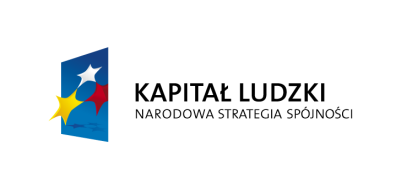 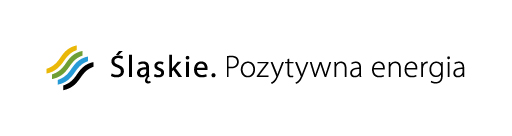 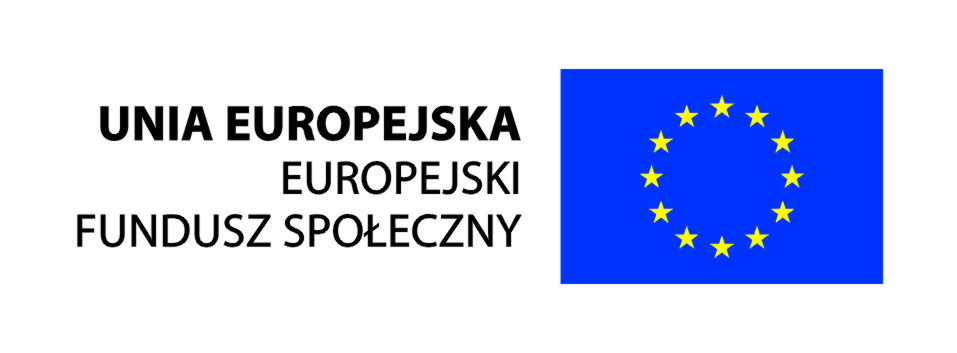 Bezrobotni (BAEL) w województwie śląskim
13
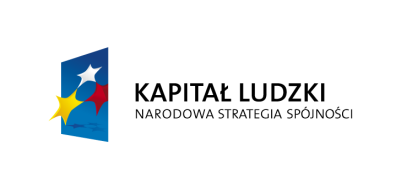 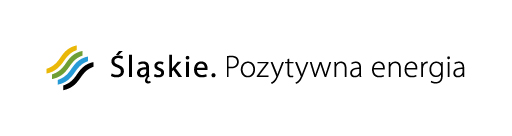 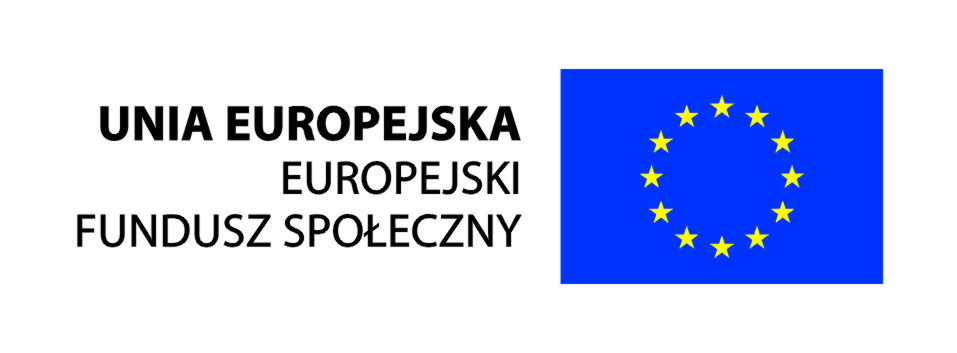 Bezrobotne kobiety w województwie śląskim
14
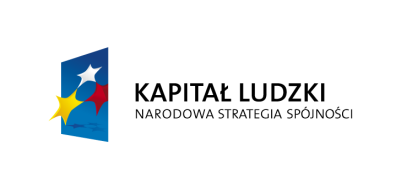 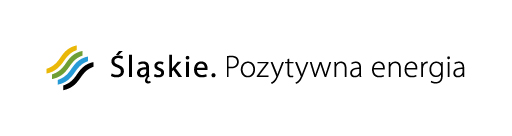 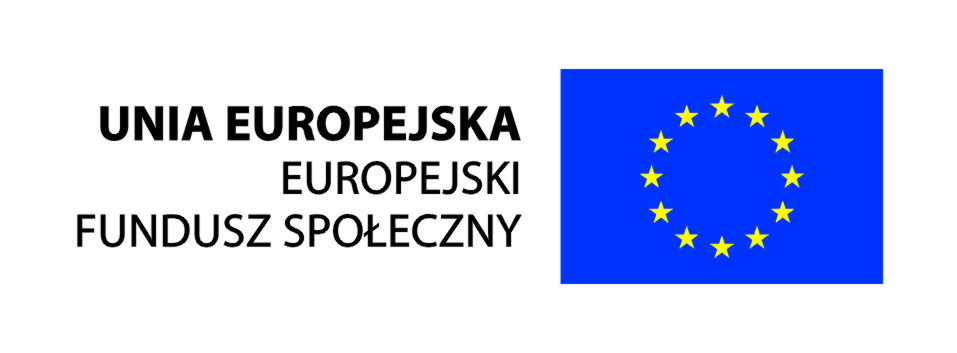 Bezrobotni mężczyźni w województwie śląskim
15
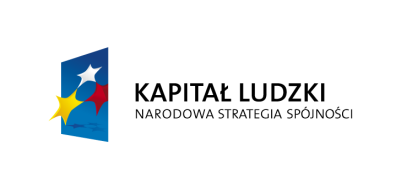 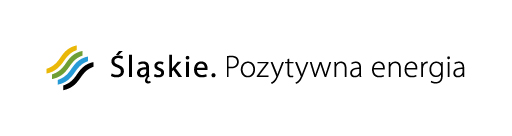 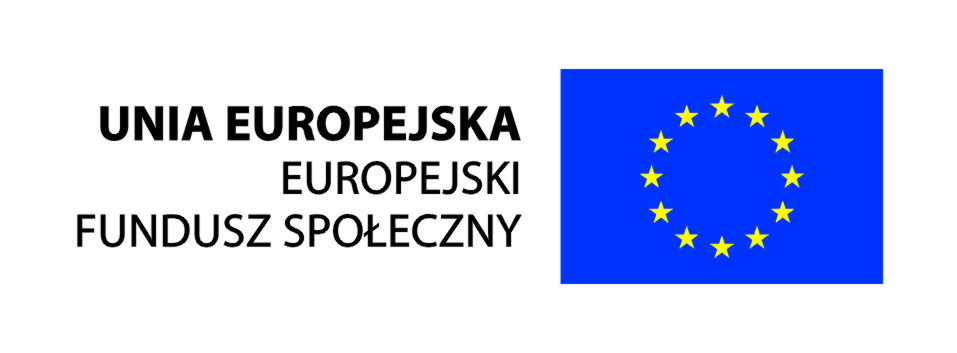 Bezrobotni z prawem do zasiłku w woj. śląskim
16
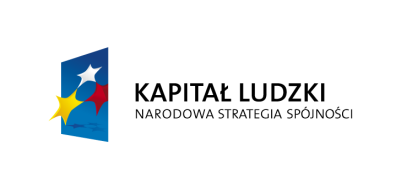 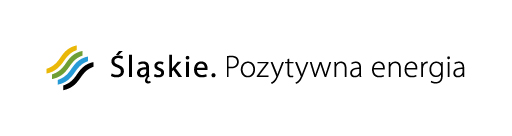 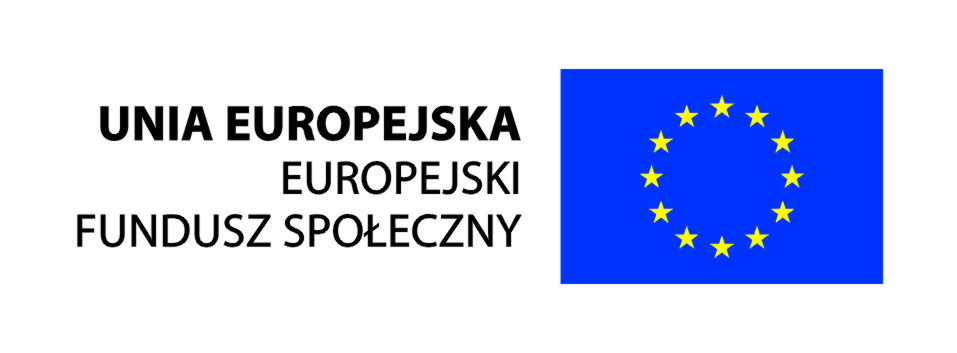 Stopa bezrobocia rejestrowanego – woj. śląskie
17
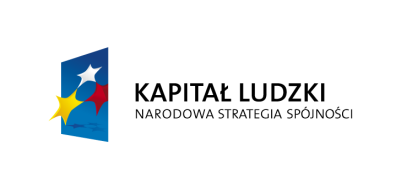 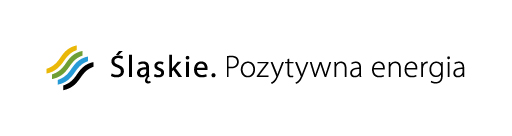 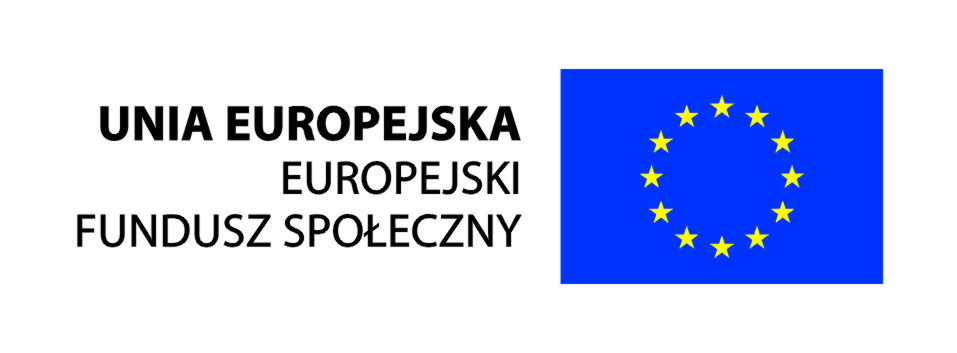 Liczba bezrobotnych rejestrowanych – podregion katowicki
18
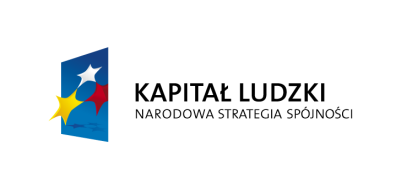 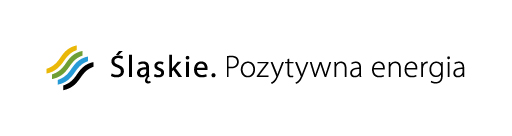 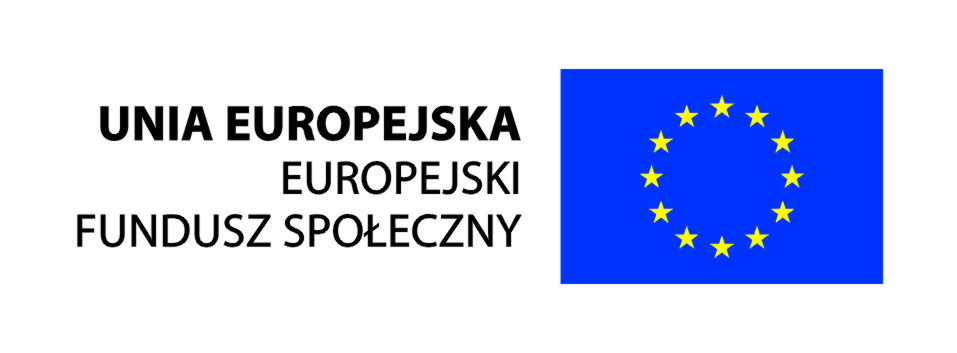 Udział osób do 25 roku życia wśród bezrobotnych rejestrowanych – podregion bytomski
19
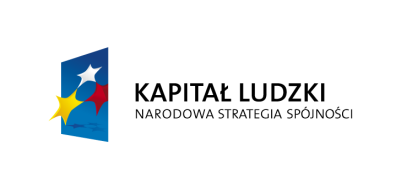 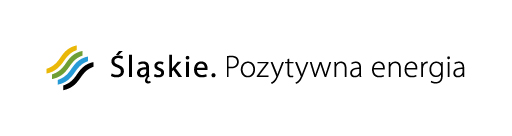 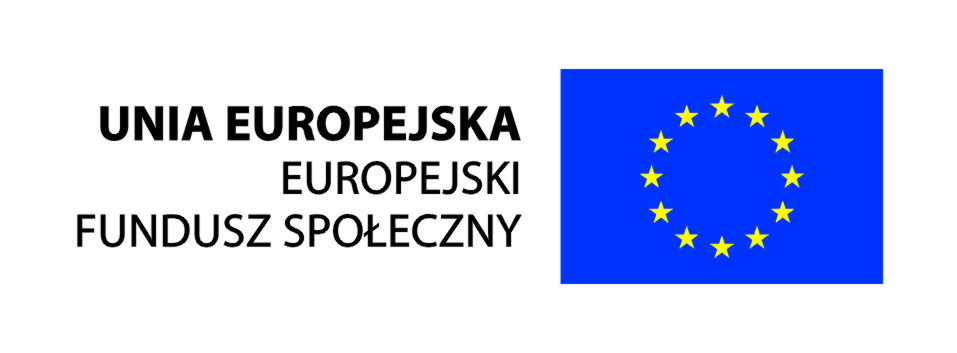 Udział osób powyżej 50 roku życia wśród bezrobotnych rejestrowanych – podregion tyski
20
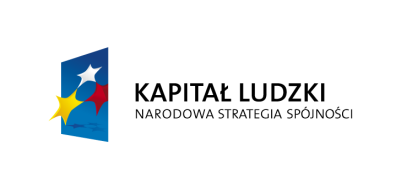 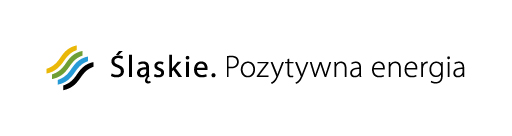 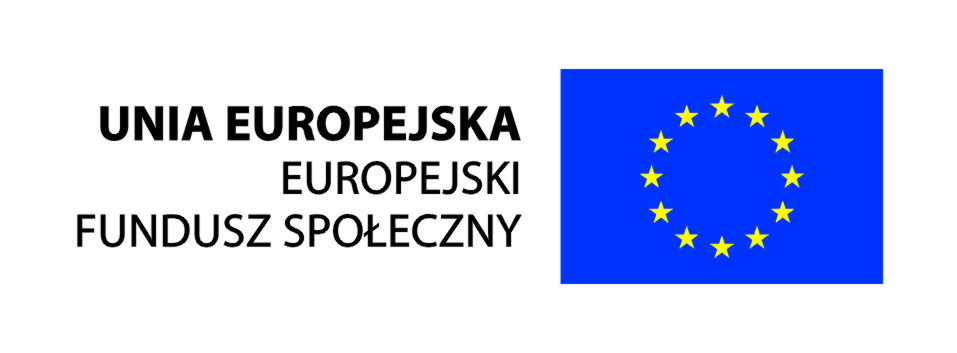 Udział osób wyrejestrowanych z tytułu podjęcia pracy subsydiowanej w grupie bezrobotnych rejestrowanych w województwie śląskim
21
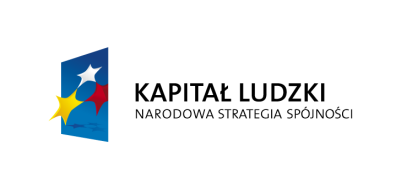 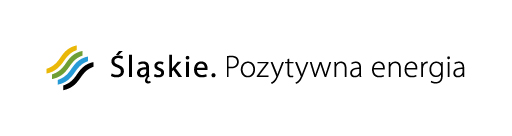 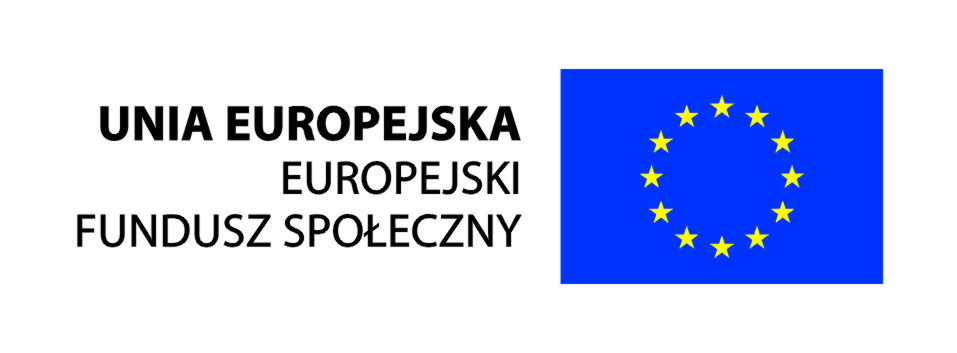 Udział osób wyrejestrowanych z tytułu podjęcia stażu lub szkolenia w grupie bezrobotnych rejestrowanych w województwie śląskim
22
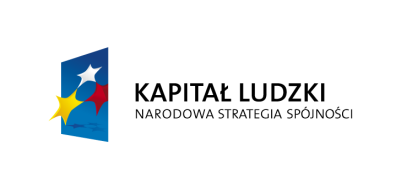 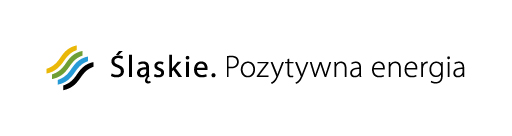 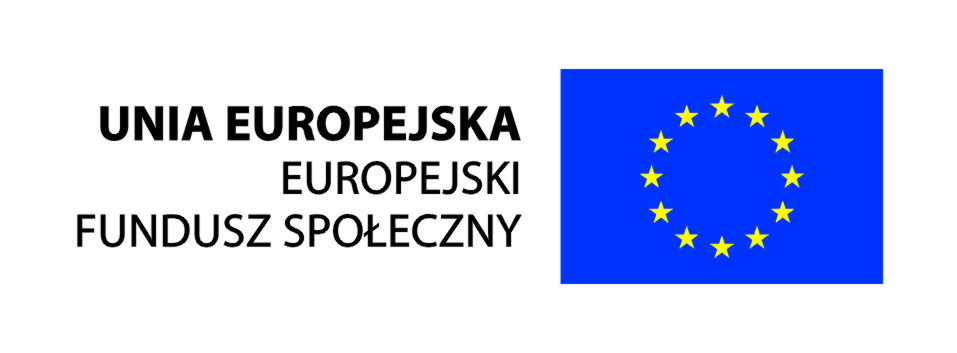 Dynamika liczebności absolwentów w podregionach
23
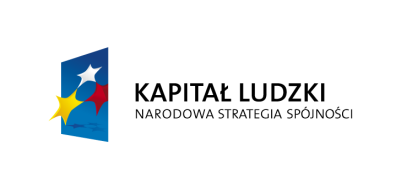 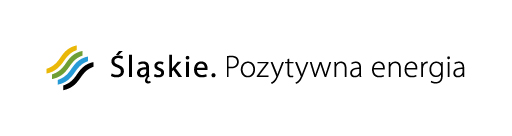 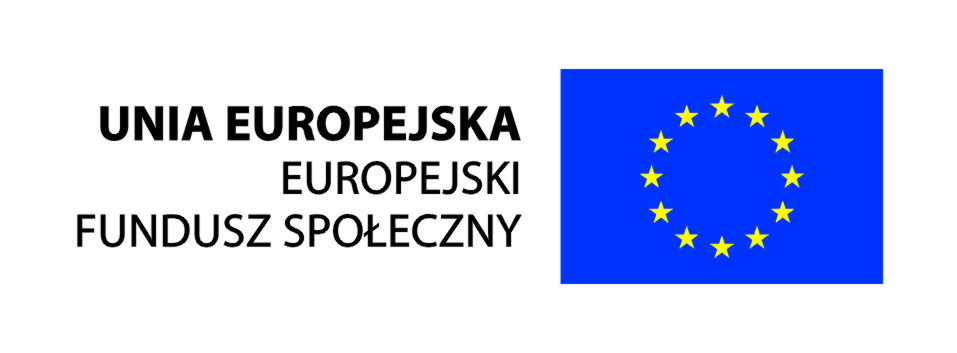 Liczebność absolwentów w 2012 – podregion bielski
24
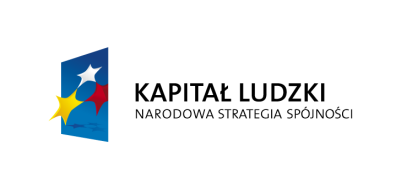 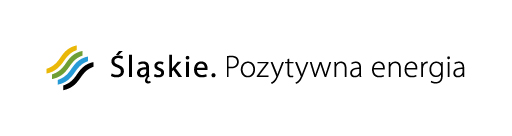 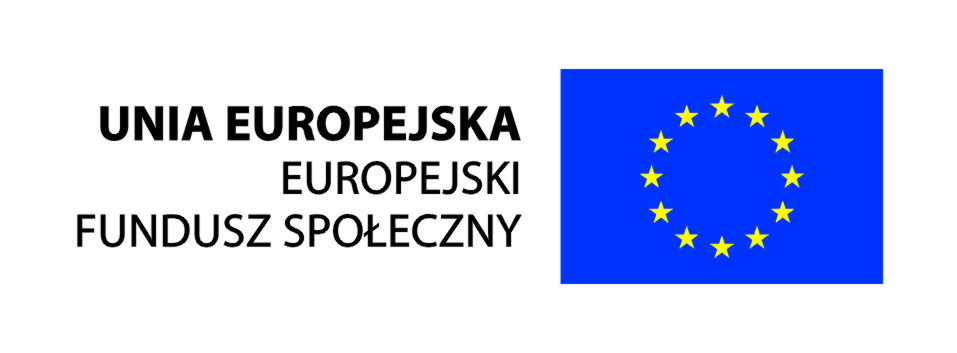 Prognoza liczebności studentów – wybrane kierunki
25
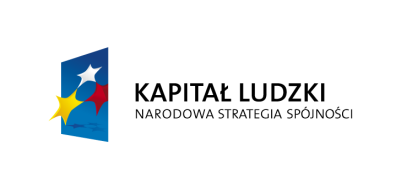 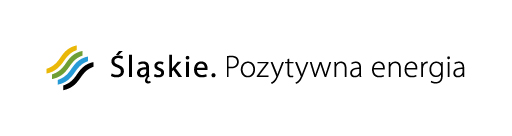 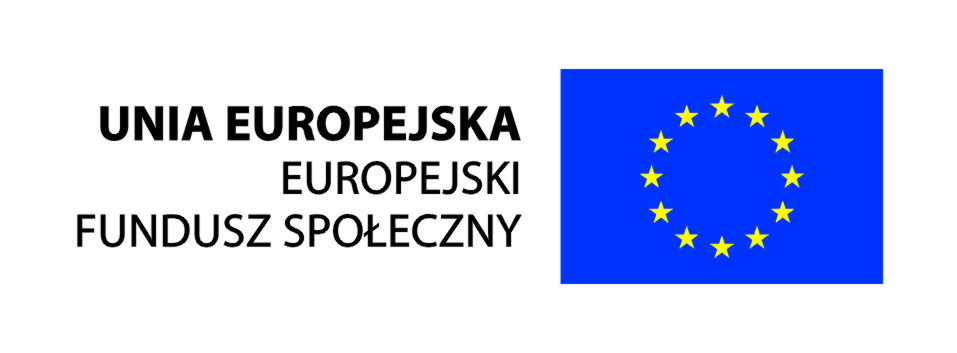 Absolwenci szkół ponadgimnazjalnych – podregion bielski
26
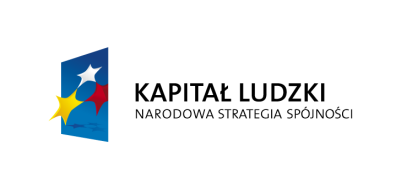 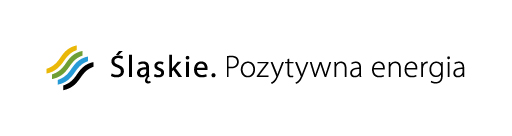 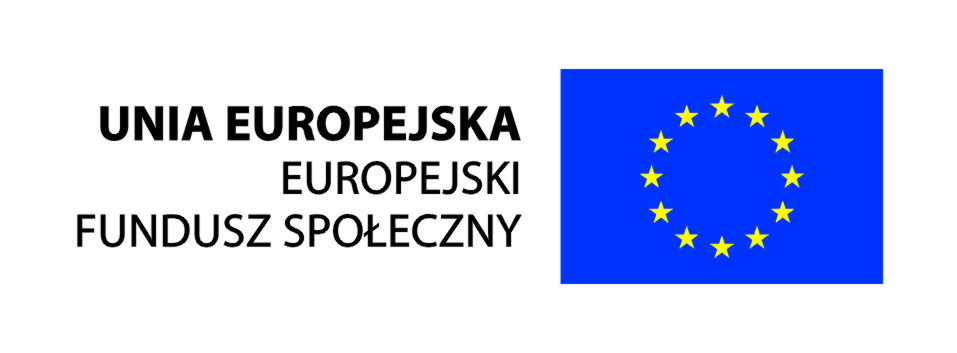 30 zawodów o największej podaży pracy w 2009
27
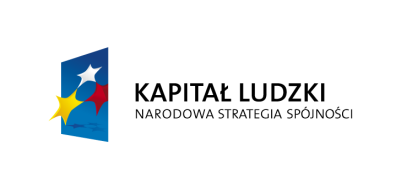 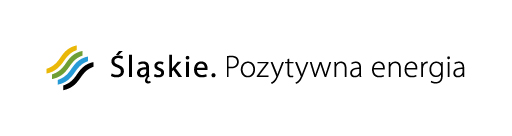 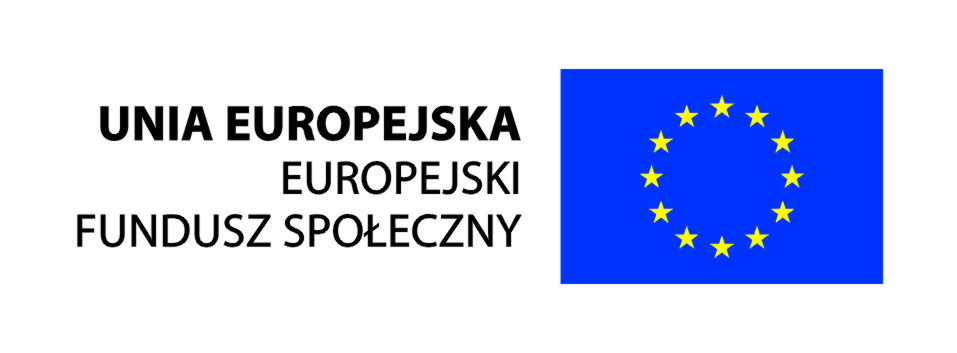 10 zawodów o największej podaży pracy w 2009
28
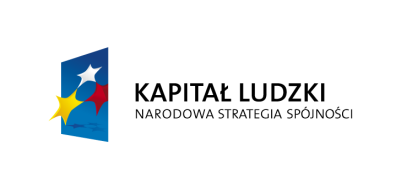 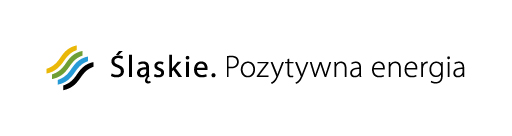 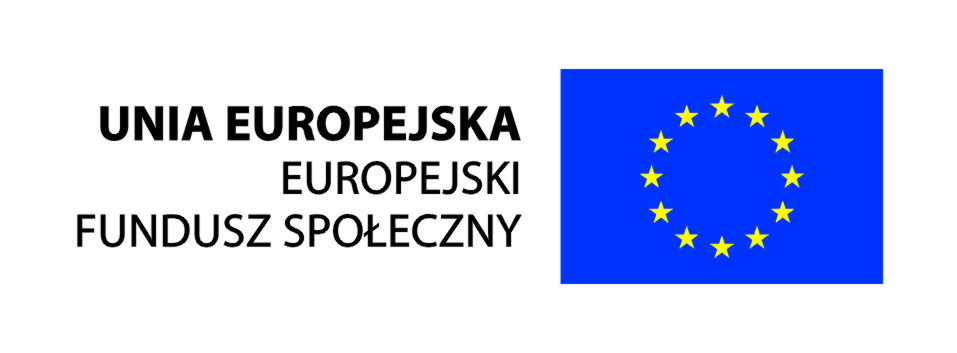 10 zawodów przyszłościowych
29
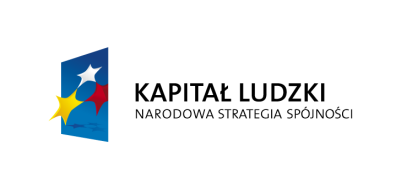 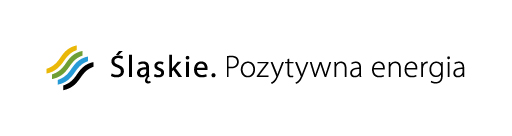 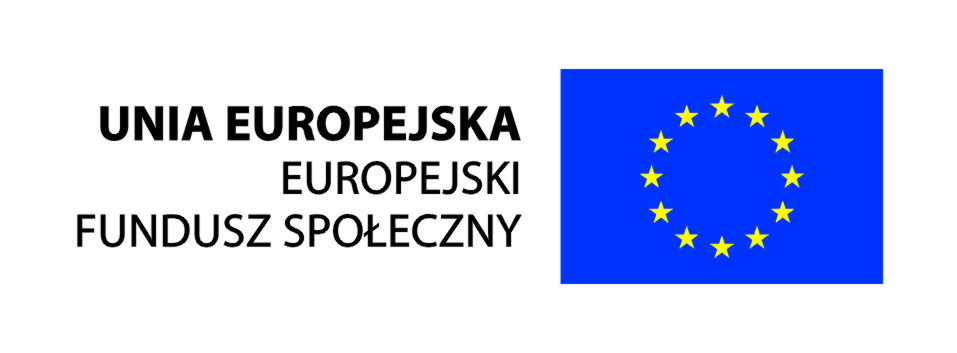 10 zawodów schyłkowych
30
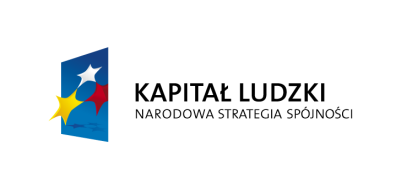 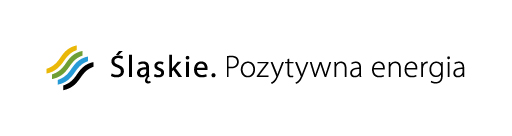 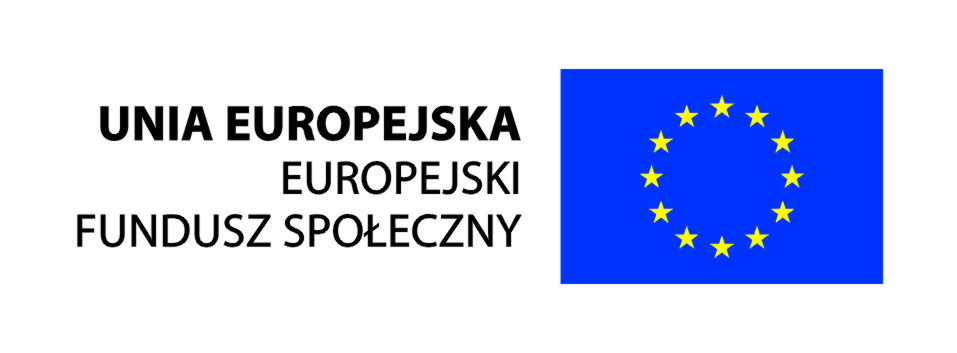 Prognoza demograficzna – podregion katowicki
31
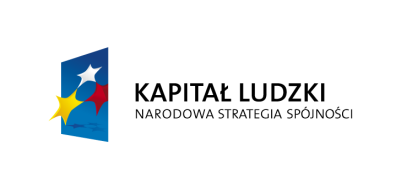 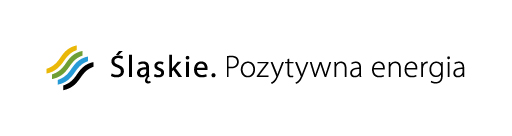 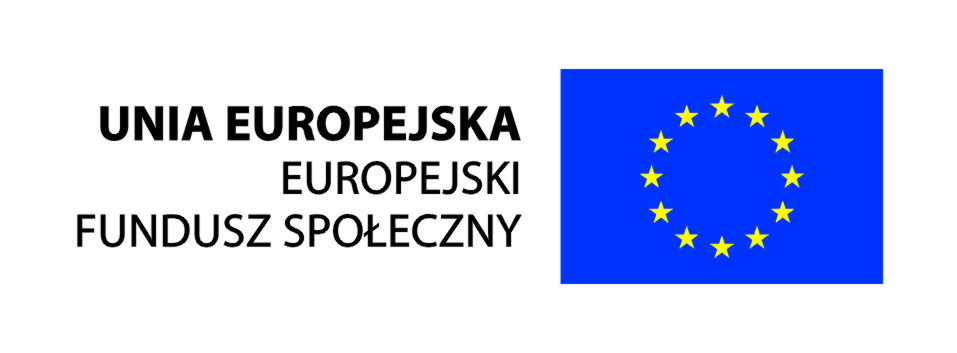 Potrzeby w zakresie prognoz – PUP
Dla PUP kluczowe są prognozy na poziomie powiatu
Liczebność absolwentów w poszczególnych zawodach
Liczebność bezrobotnych (w tym w szczególności z prawem do zasiłku, w układzie kobiety/mężczyźni, w grupach wiekowych do 25 lat oraz powyżej 50 lat)
Prognoza demograficzna na poziomie powiatu
Liczebność uczniów/absolwentów szkół zawodowych/średnich/wyższych
Popyt i podaż pracy w poszczególnych zawodach
Miejsca pracy – powstawanie i likwidacja
32
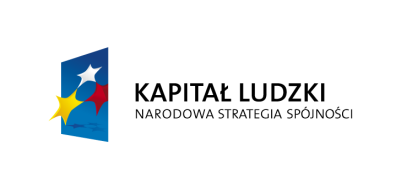 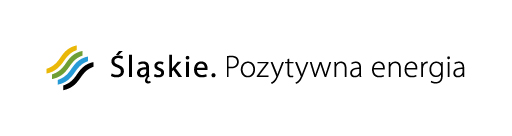 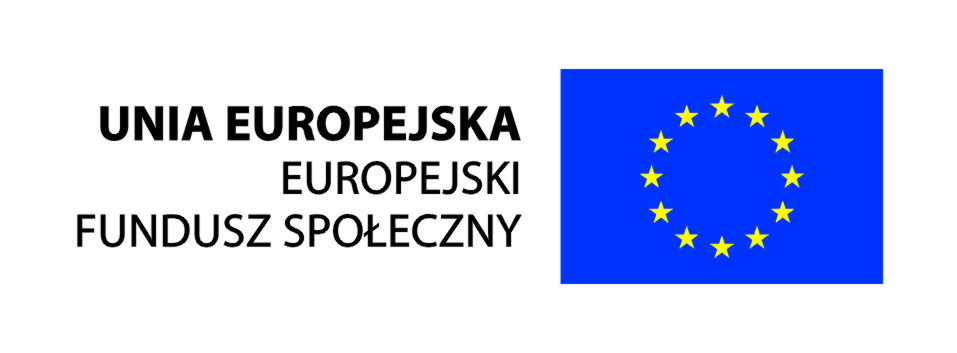 Potrzeby w zakresie prognoz – średnie firmy
Liczba osób czynnych zawodowo w poszczególnych zawodach
Deficyt pracowników w poszczególnych zawodach (dotyczy kształtowania przez firmy polityki rekrutacji oraz szkoleń pracowników w poszczególnych specjalnościach)
Średni wiek osób czynnych zawodowo (dotyczy konieczności zmiany praktyk HR w odniesieniu do różnych grup wiekowych pracowników)
Średni poziom wynagrodzeń dla określonych grup (dotyczy kształtowania polityki wynagrodzeń w firmie)
33
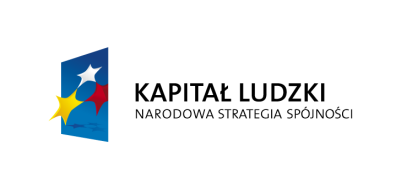 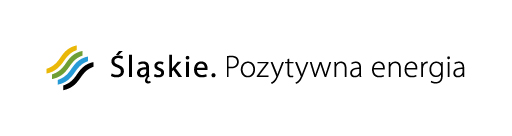 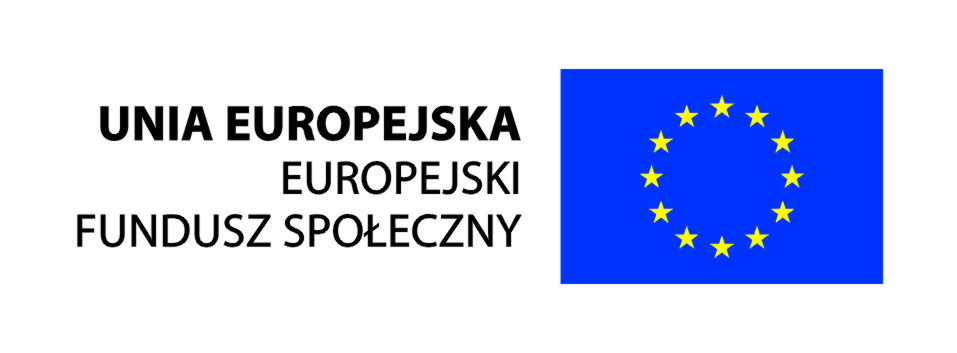 Potrzeby w zakresie prognoz – duże firmy
Zapotrzebowanie na informacje niezbędne do podejmowania decyzji i kształtowania strategii w dziedzinie zatrudnienia i wynagradzania w przedsiębiorstwie. Najbardziej przydatne są informacje na poziomie regionu.

Stopa bezrobocia
Liczba zatrudnionych według klasyfikacji zawodów
Zmiana stanu liczbowego osób pozostających bez pracy (napływ/odpływ z bezrobocia)
34
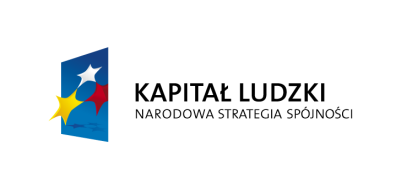 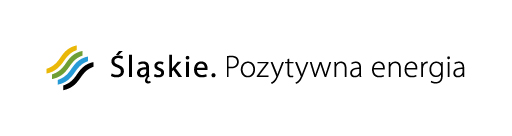 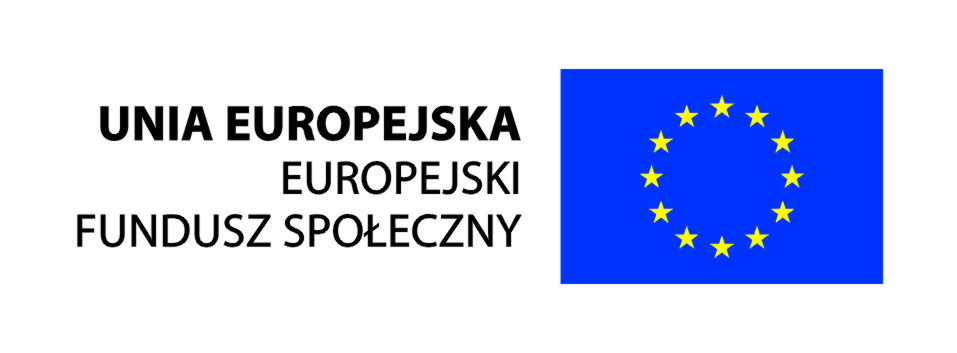 Potrzeby w zakresie prognoz – duże firmy cd.
Struktura wiekowa zatrudnionych/bezrobotnych
Struktura kształcenia (zawodowe, średnie, wyższe w tym techniczne)
Liczba osób wchodzących na rynek pracy według wykształcenia
Liczba osób bezrobotnych aktywnie poszukujących pracy według wykształcenia
Trendy w zakresie zatrudnienia i kształtowania polityki płacowej przez średnie i duże firmy o ile możliwe w rozbiciu na klasyfikacje zawodów
35
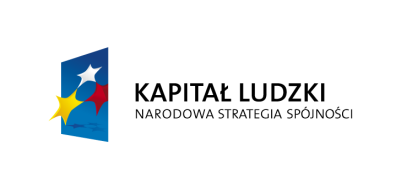 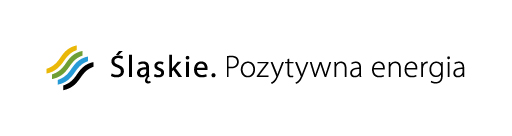 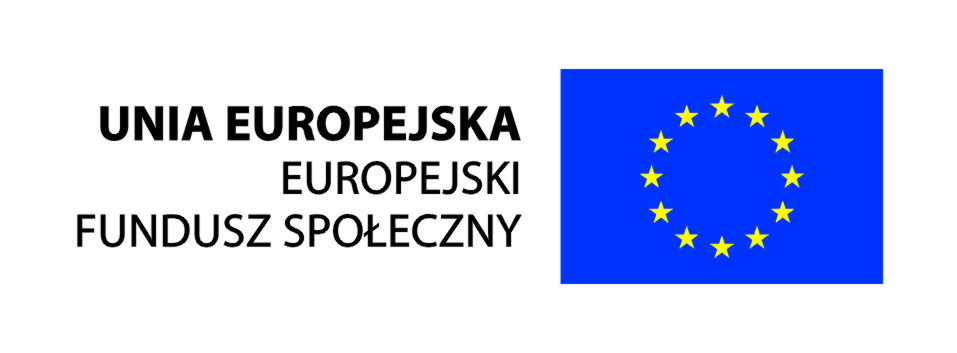 Potrzeby w zakresie prognoz – ACK
Zapotrzebowanie pracodawców na pracowników w poszczególnych zawodach, w tym na pracowników o konkretnych umiejętnościach (układ kompetencyjny)
Zapotrzebowanie pracodawców na usługi szkoleniowe – wyposażanie pracowników w umiejętności
Jaką część absolwentów uczelni zatrudniają pracodawcy?
Jakimi kanałami pracodawcy poszukują pracowników?
Popyt na pracę.
36
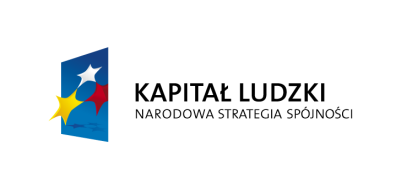 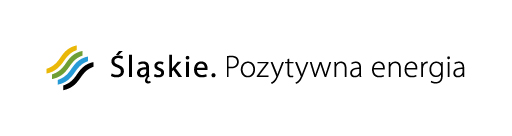 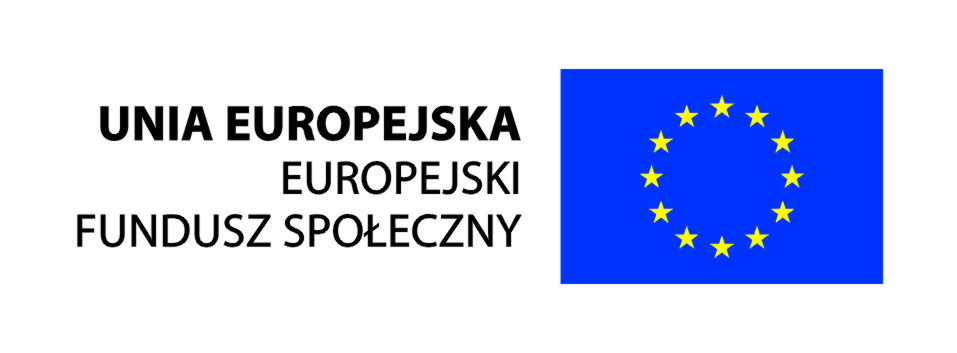 Podsumowanie
Zaspokajanie potrzeb prognostycznych PUP w wysokim stopniu
Zaspokajanie potrzeb prognostycznych innych podmiotów w średnim stopniu
Wysoki stopień agregacji prognoz zmniejszający ich użyteczność
W niektórych przypadkach niska precyzja prognoz
Niejasności techniczne związane z obsługą systemu
37
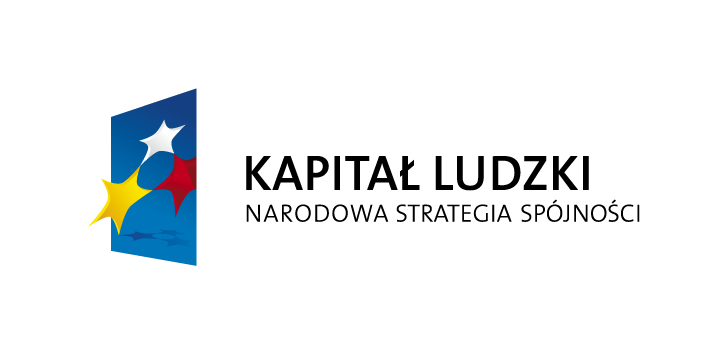 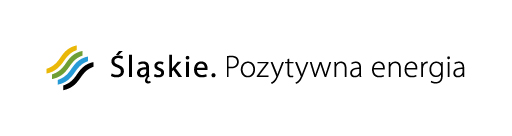 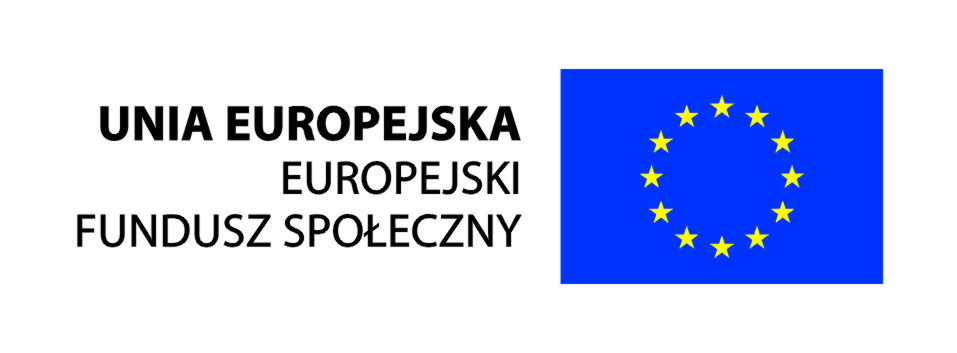 Program monitorowania regionalnego rynku pracy

http://mrp.wup-katowice.pl
38